Révision  du module THL
Grammaires
G (VN,VT,S,R)
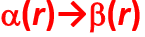 Exemple : G = ({S}, {0,1}, S, { S→0S1 , S→01 }).
Grammaires: Dérivation
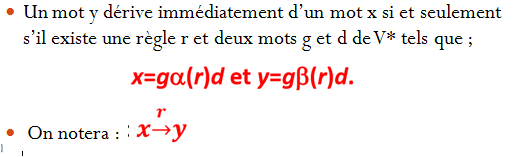 Grammaires: Dérivation
Soit la grammaire 
G = ({a,b},{S,T},S,{S → aS|aT,T → bT|b}). 
Elle génère les mots abb et aab parce que 
S → aT → abT → abb et S → aS → aaT → aab. 
Ce qui donne donc l’arbre syntaxique suivant



On peut facilement voir alors que le langage généré par cette grammaire est : tous les mots sur {a,b} de la forme ambn avec m,n > 0.
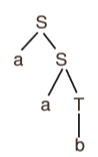 Langage engendré par une grammaire
l’ensemble des mots terminaux dérivant de S.
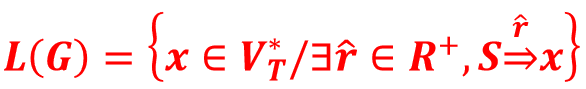 Arbre de dérivation d’un mot
Les noeuds sont étiquetés par des éléments de VN.
Les feuilles sont étiquetées par des éléments de VT






le mot dérivé s’obtient en concaténant les étiquettes des feuilles de gauche à droite..
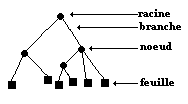 Exemple
S , S  SS , S   (S)
W= (())()
Derivation:                  Arbre du mot w:
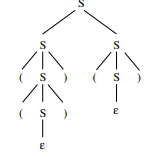 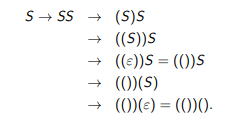 Types de grammaires
Type 3

Type 2

Type 1

Type 0: Une grammaire sans restriction sur les règles
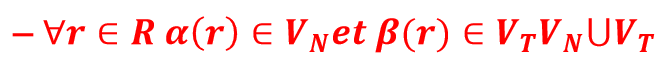 Ex:  S  aA |a
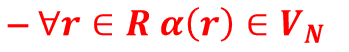 Ex:  S  aAS |aA | a
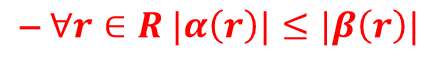 Ex:  aBT  aAS |abTa
Exercice
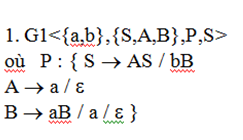 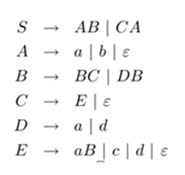 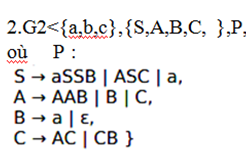 TYPE 2
Exercice
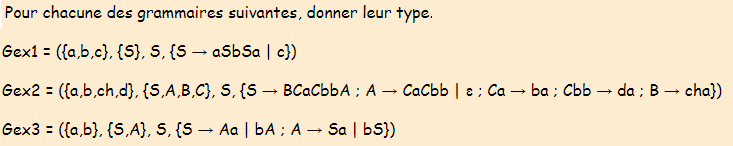 type 2
type 0
type 2
Les Automates d’Etats Finis
𝒜 < 𝑋,𝑆,𝑆0,𝔽,𝕀 >
 𝕀: 𝑺×𝑿 → 𝑺       : (Si, xi, Sj)
Graphiquement:
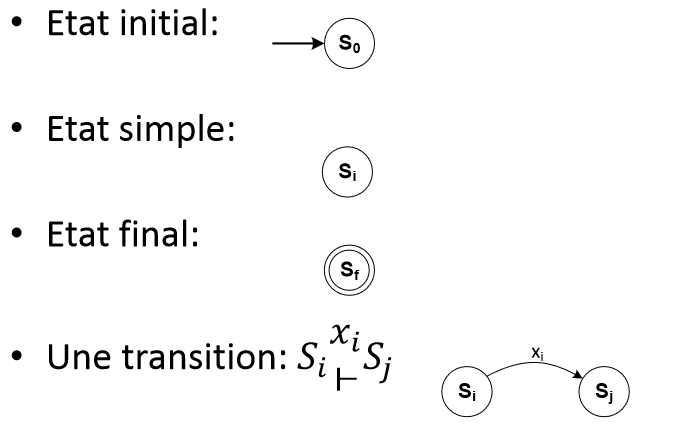 Exemple
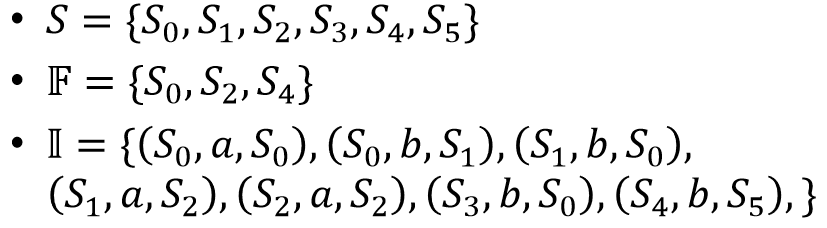 Représentation matricielle                         graphique
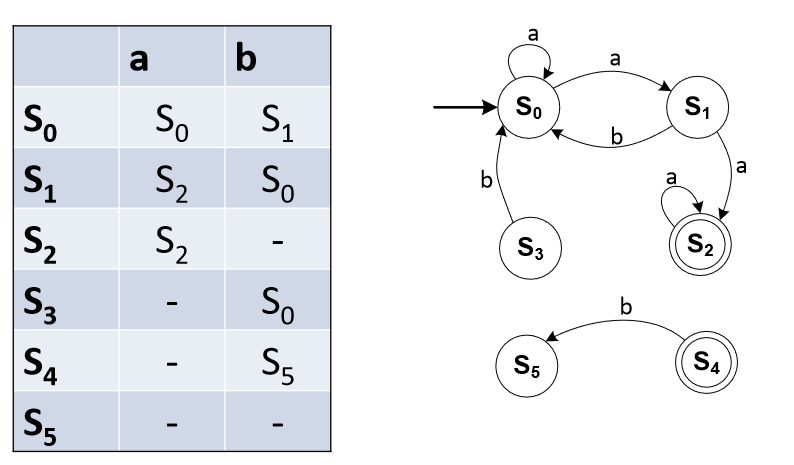 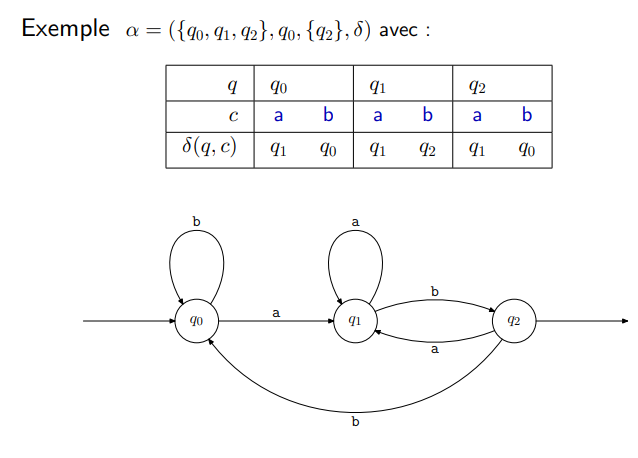 Definition
Langage reconnu par un automate fini

 État Si accessible 

Si co-accessible
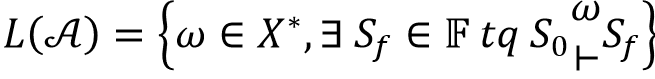 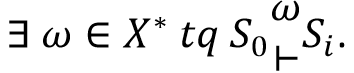 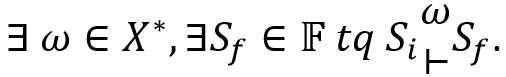 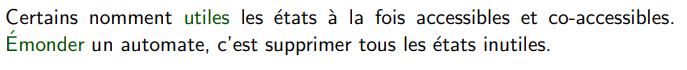 Definition
Automate complet :
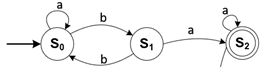 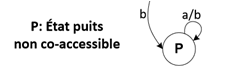 AEF déterministe (AEFD)
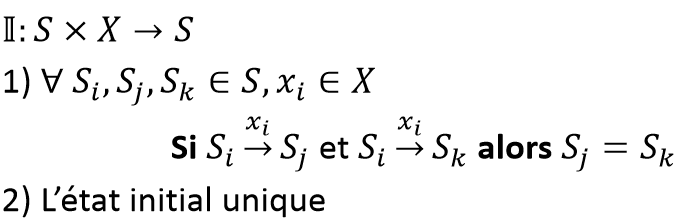 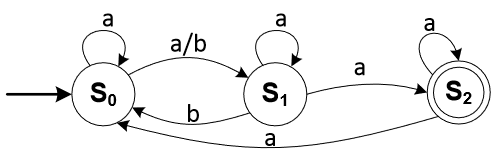 Exemple
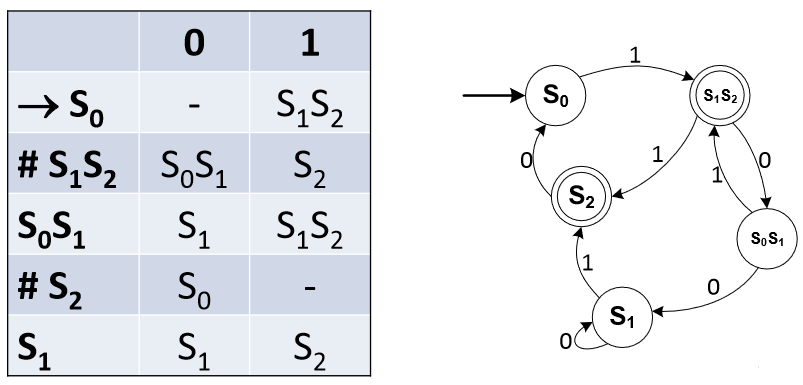 Rendre un automate deterministe
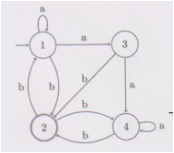 Rendre un automate deterministe
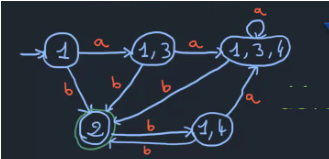 Les automates généralisés
Les étiquettes sont de 3 types: 
 –Lettres de X.
 – Des mots de long>1. 
–le mot vide ɛ (transition spontanée).
mots
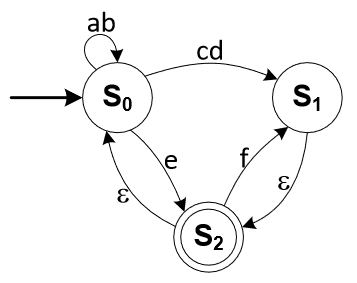 Transition spontanées
                  
Transformation  Généralisé   à    simple
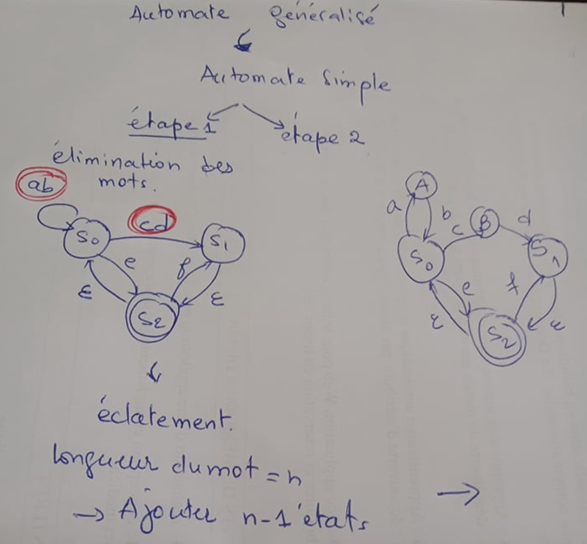 Transformation  Généralisé   à    simple
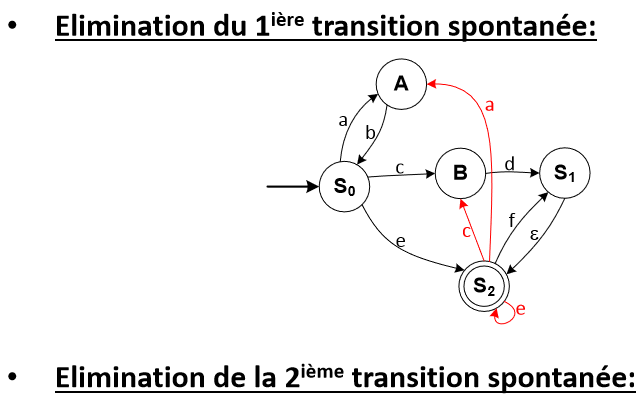 Transformation  Généralisé   à    simple
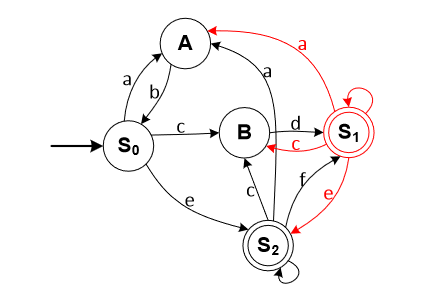 f
Minimisation d’automate
La méthode de réduction d’un AEF est la suivante :

1. Nettoyer l’automate en éliminant les états inaccessibles ;
2. Regrouper les états congruents (appartenant à la même classe d’équivalence).
Minimisation d’automate : exemple
Soit à minimiser l’automate suivant (les états finaux sont les états 1 et 2 tandis que l’état 1 est initial) :
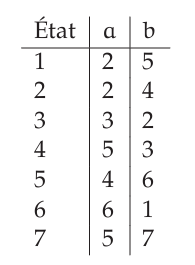 Minimisation d’automate : exemple
Etape 1: 
A= {1,2}
B = {3,4,5,6}

Etape 2:
A= {1,2}
B = {4,5,6}
C = {3}

Etape 3:
A = {1,2}
B = {4,5}
C = {3,6}
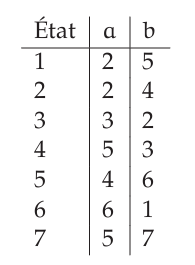 Etape 4:
A = {1,2} 
B = {4,5} 
C = {3,6}
On s’arrete  là.
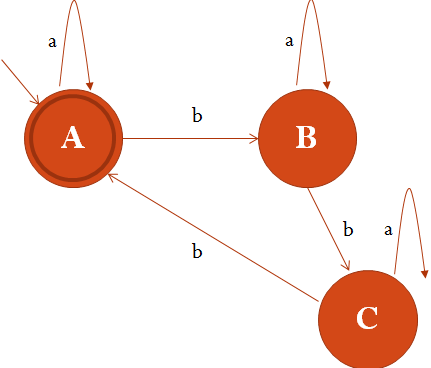 Les expressions regulieres
De l’AEF      l’ER 
Méthode de réduction
Méthode des équation d’Arden

De l’ER  l’AEF
 les automates de Thompson ( avec  transition)
Automate des résiduels ( dérivés de Nérode)
De l’ER  l’AEF : Réduction
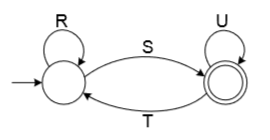 2 cas
(R+SU*T)*SU*
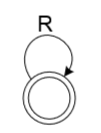 R*
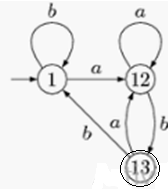 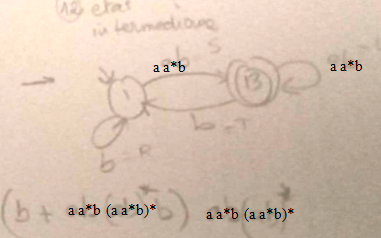 De l’AEF   l’ER : Equations d’arden
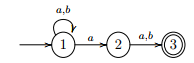 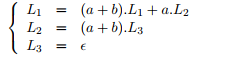 X= aXb    X= a*b
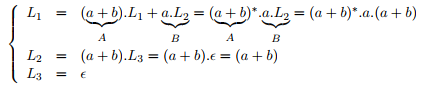 De l’ER      l’AEF:  Residuels ( dérivés)
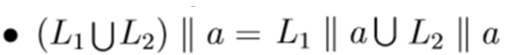 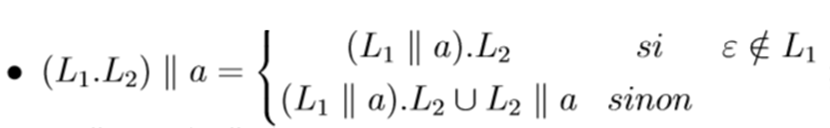 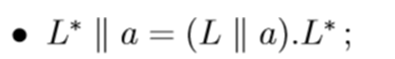 Exemple
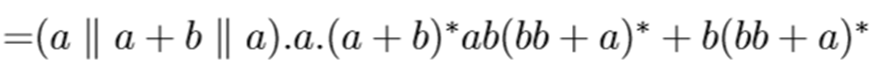 


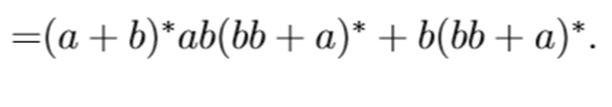 = L1
On s’arrete là car il y a plus de derivés à faire donc le resultat est un nouveau langage . L1
Exemple
Soit le langage L =(a+b)∗ab(bb+a)∗. Calculer L ||a.
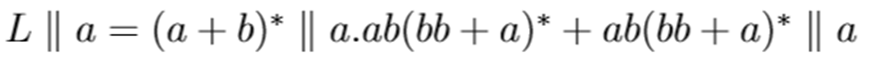 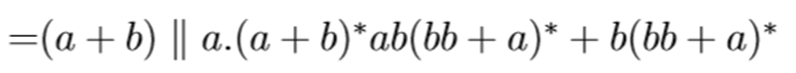 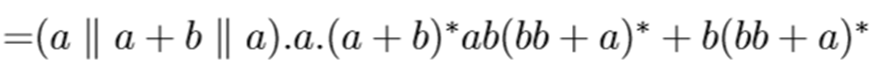 

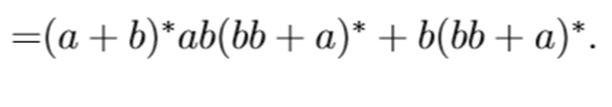 = L1

On s’arrete là car il y a plus de derivés à faire donc le resultat est un nouveau langage . L1
32
De l’ER      l’AEF:  Residuels ( dérivés)
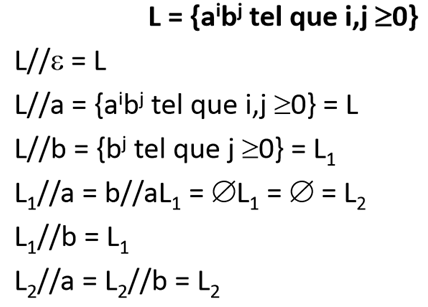 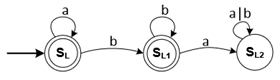 De l’ER  l’AEF: thompson
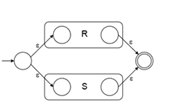 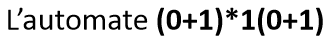 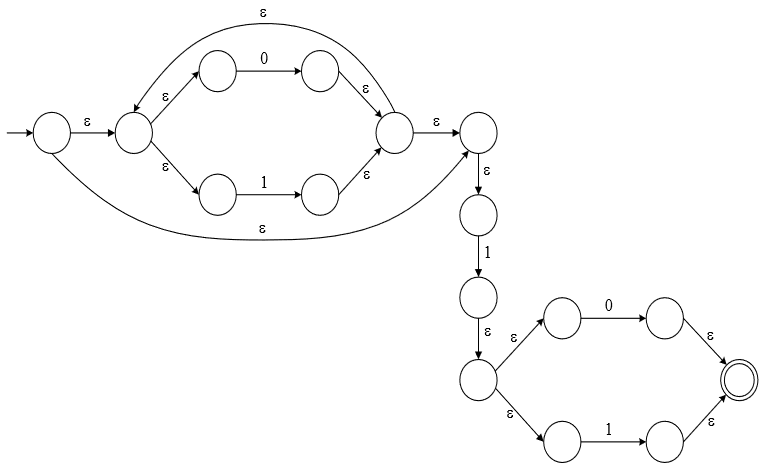 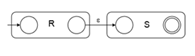 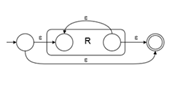 Langages algébriques
Une grammaire G=(VT, VN, S, R) est dite de à contexte libre (Algébrique ou de type 2) si et seulement si toutes ses règles de production sont sous la forme : 
   A → B         avec 
                      A ∈ VN          et 
                      B ∈(VT ∪VN)∗.
Langages algébriques
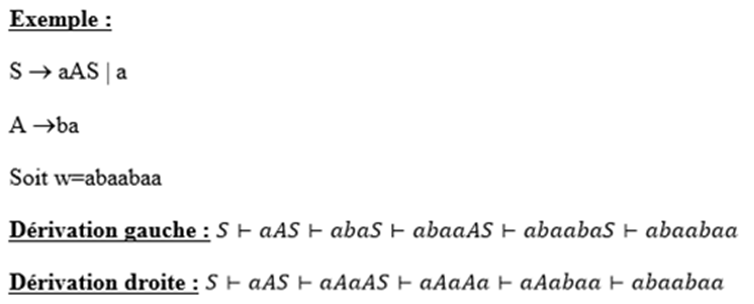 Ambiguité
Une grammaire G est dite ambigue ssi:
 mot w L(G) tel que: 
  w a deux dérivations gauches ou  
         deux dérivations droite    ou 
          deux  erbre de derivation differents
Ambiguité
Exemple
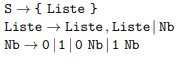 w = {10, 0, 00}
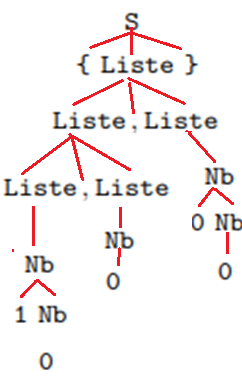 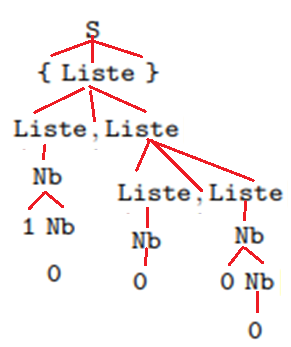 Grammaire réduite
Une grammaire est dite réduite si et seulement si tous les non terminaux de ses règles de production sont atteignables (accessibles) et productifs

A∈VN est dit productif si et seulement si 
              ∃ω ∈ VT* tel-que

A∈ VN est dit accessible si et seulement si
       ∃α ∈(VT ∪VN)∗ tel-que               et A apparaît dans α;
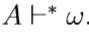 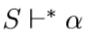 Grammaire propre
Une grammaire est dite propre si et seulement si : 
• Elle est réduite; 
• Elle ne contient pas de productions unitaires; 
• Il n ya que l’axiome qui peut générer ε, avec la condition qu’il n’apparaisse dans aucun membre droit des règles.
Exemple
Soit G la grammaire définie par les règles de production suivantes : 




1.Transformer G en une grammaire réduite. 
2. Transformer G en une grammaire propre.
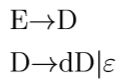 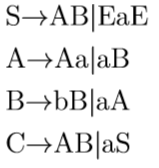 Solution
Le non terminal C n’est pas atteignable ( non accessible), A et B ne sont pas productifs, donc on enlève les règles contenant A, B ou C et on aura la grammaire suivante :
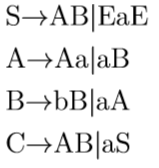 Acc: S,A,B, E, D
C
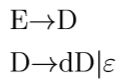 Productif:  S, D, E, C
A, B
S→EaE 
          E→D 
          D→dD|ε
Solution
La grammaire possède une production unitaire E→D, on l’enlève et on remplace tous les E par des D et on aura la grammaire suivante : 
                      S→DaD 
                      D→dD|ε 
La grammaire n’est toujours pas propre à cause de la règle D→ε, donc on l’élimine et pour chaque D qui apparaît à droite d’une règle on crée une autre règle, on obtient la grammaire propre suivante : 
         S→DaD|aD |Da |a 
         D→dD|d
S→EaE 
          E→D 
          D→dD|ε
Exercices
-libre ?
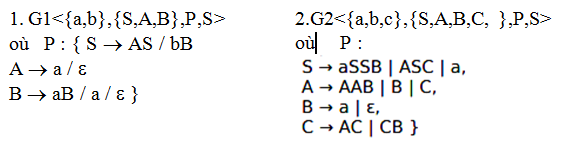